FAD3224 Fashion Design Research Methodology
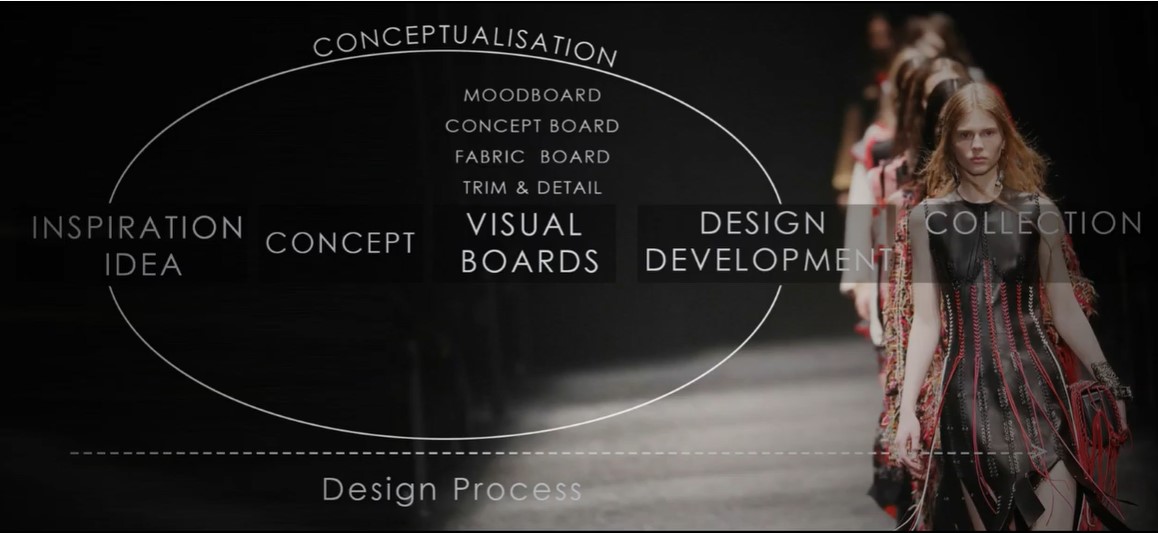 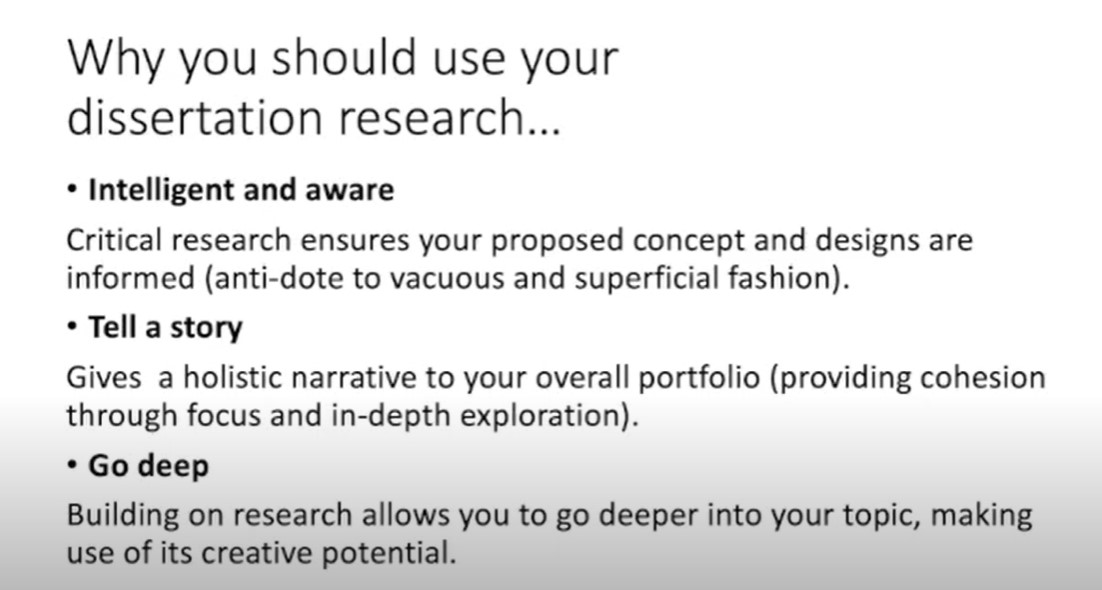 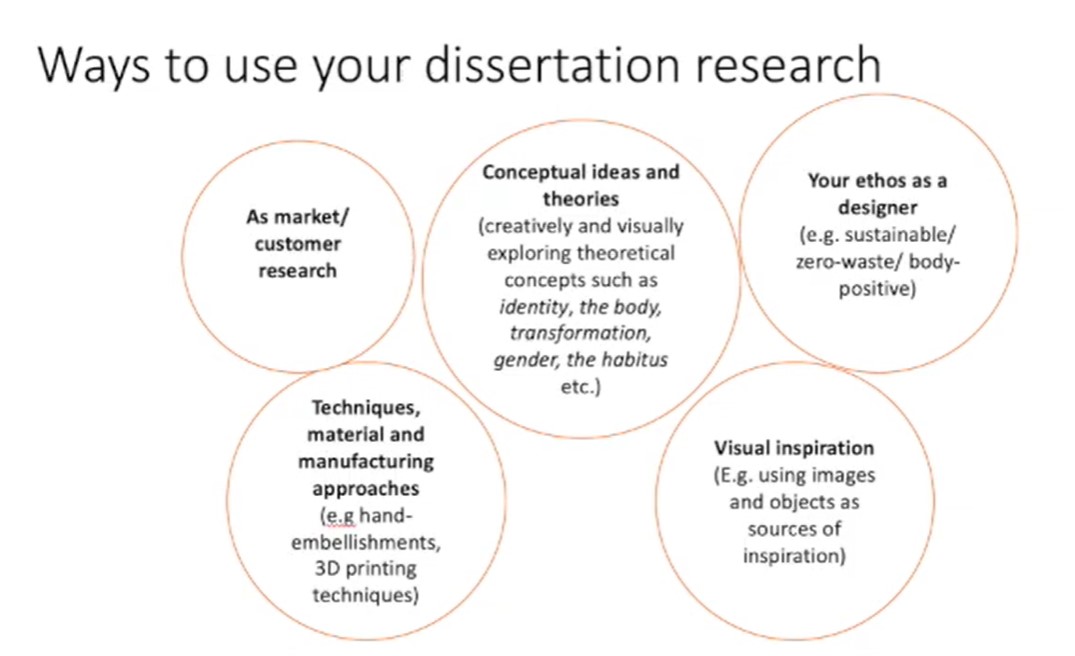 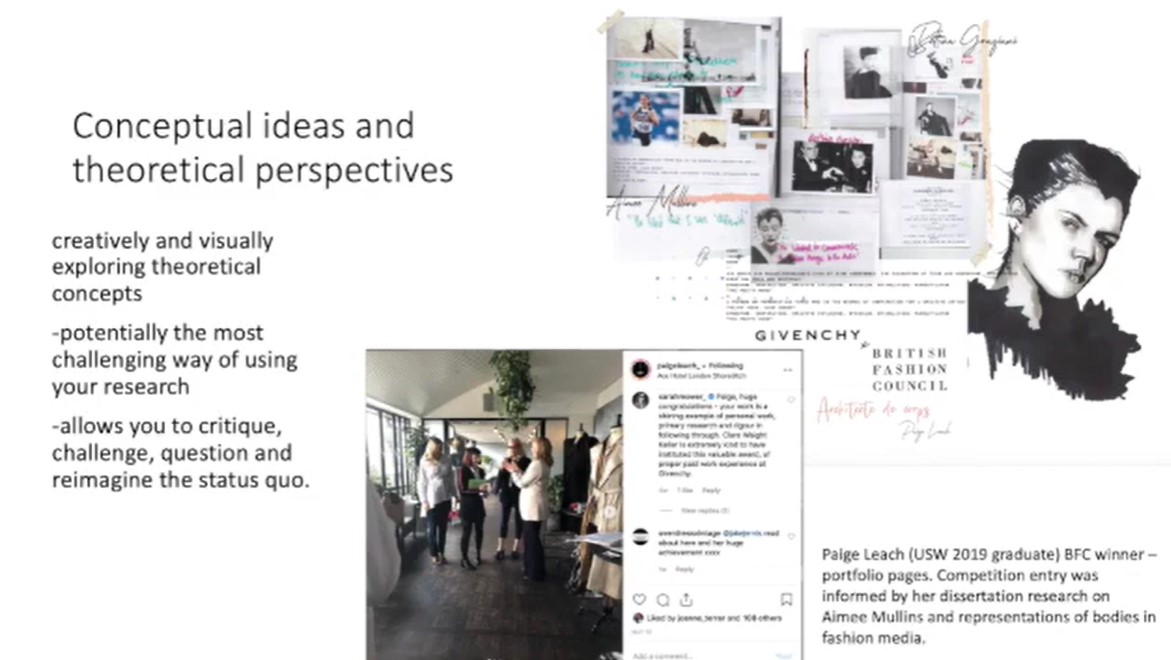 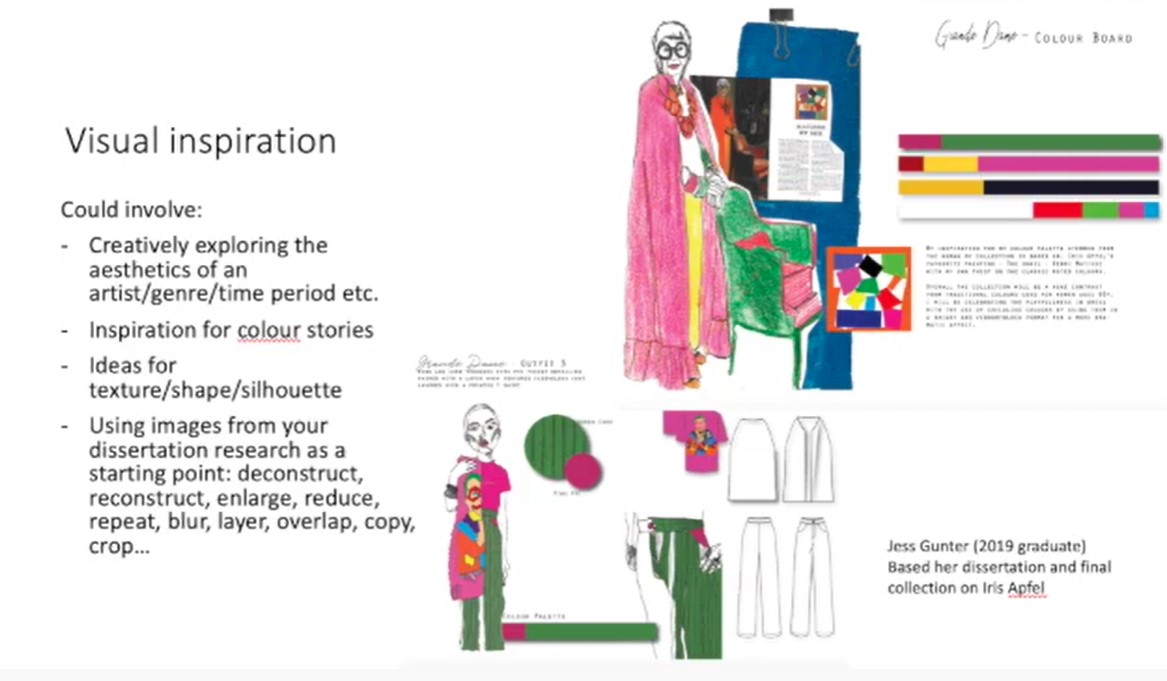 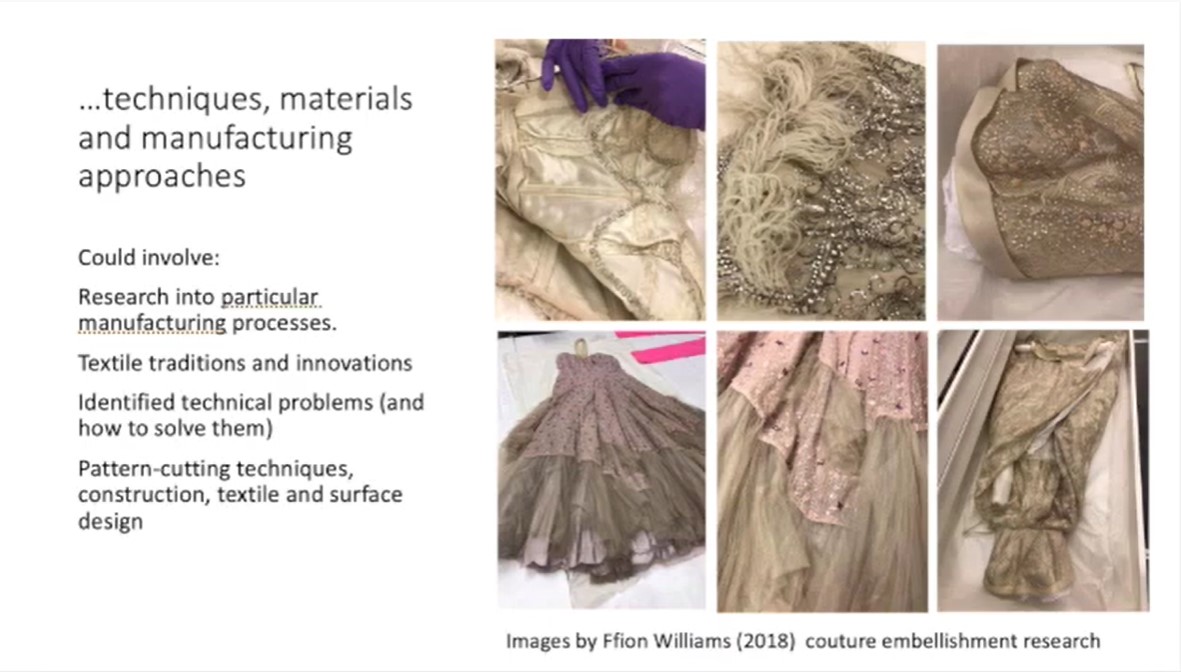 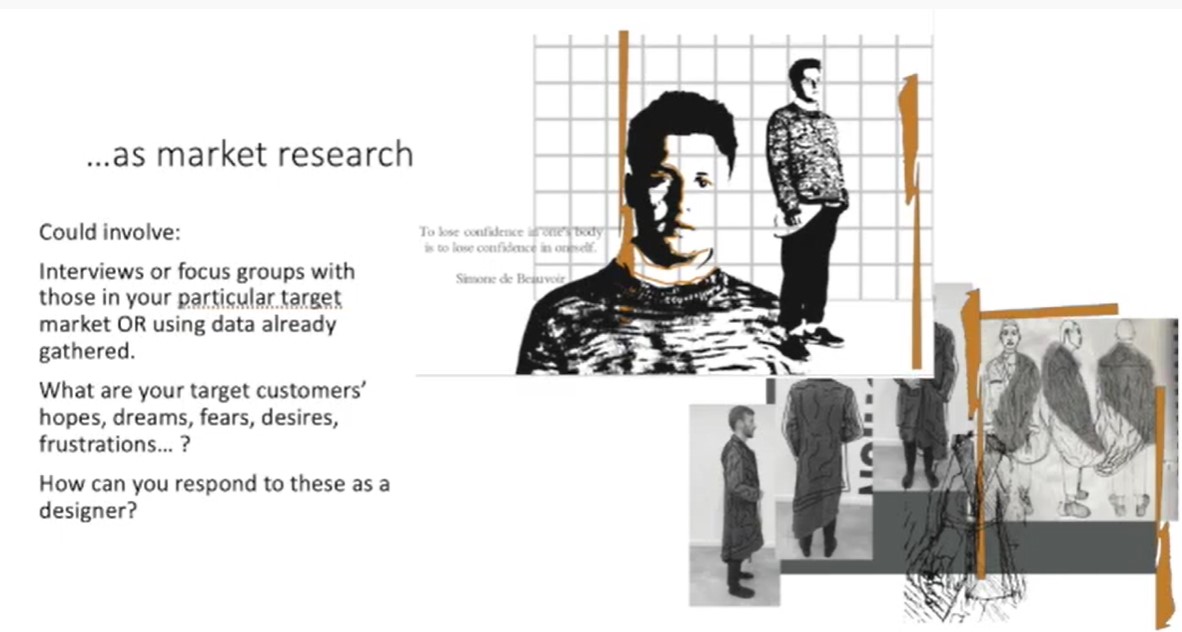 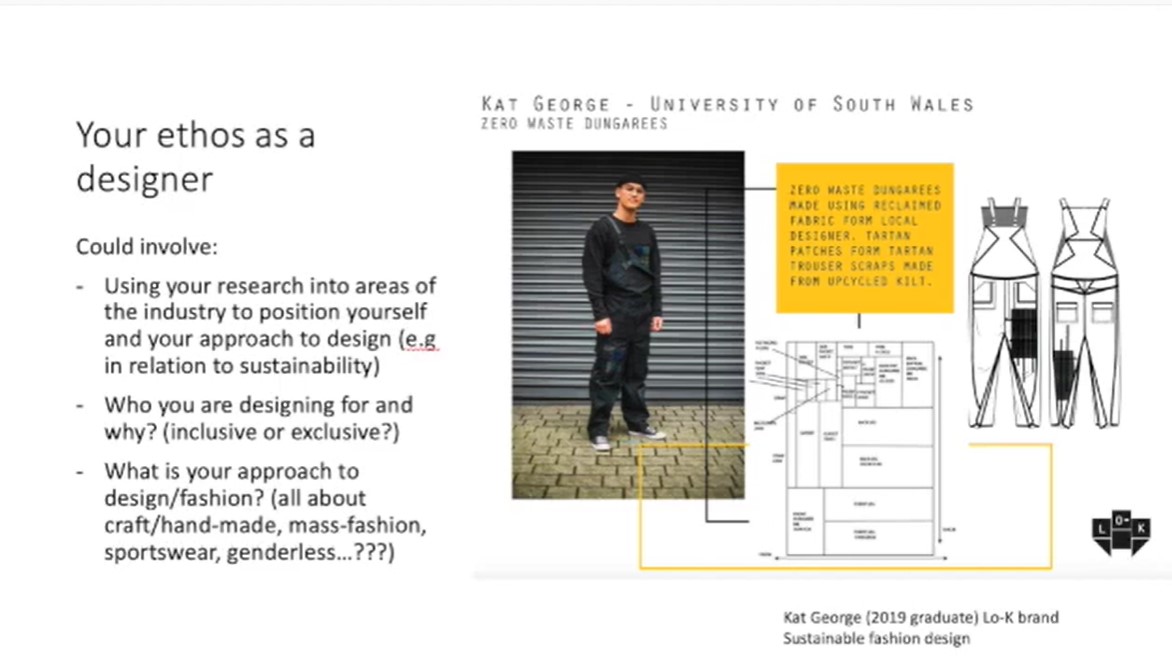 * Mind mapping* Table of contents* Timeline
“primary research”“secondary research”
“critical thinking”